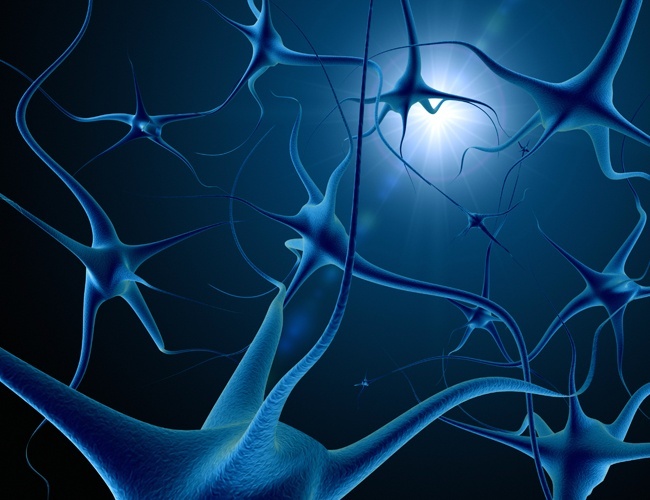 ЛекцияФИЗИОЛОГИЯ СПИННОГО МОЗГА
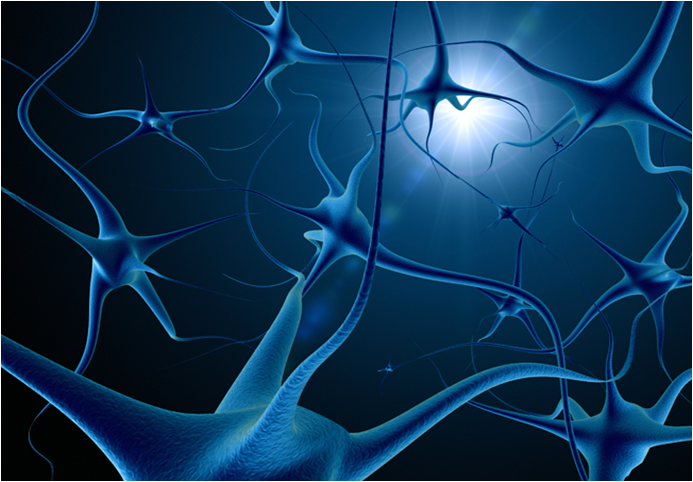 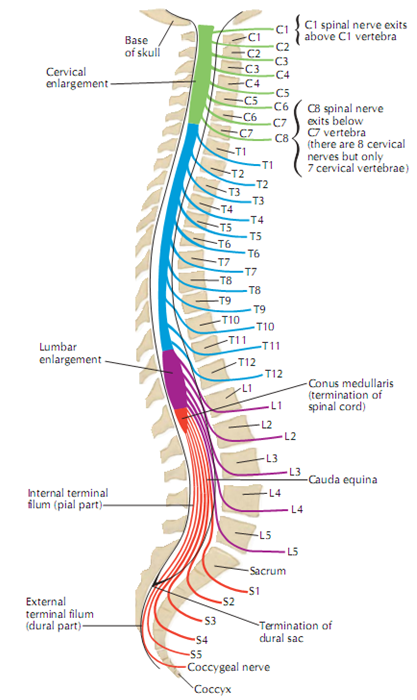 Рисунок 1 – Схема продольного среза спинного мозга
C1-C8 шейные сегменты спинного мозга (выделены зеленым цветом)

Th1-Th12 грудные сегменты спинного мозга (выделены синим цветом)

L1-L5 поясничные сегменты спинного мозга (выделены розовым цветом)

S1-S5 крестцовые сегменты спинного мозга  

Co1-Co3 копчиковые сегменты спинного мозга
Рисунок 2 - Области тела иннервируемые спинномозговыми нервами (дерматомы)
C1-C8 шейные сегменты спинного мозга (выделены зеленым цветом)

Th1-Th12 грудные сегменты спинного мозга (выделены синим цветом)

L1-L5 поясничные сегменты спинного мозга (выделены розовым цветом)

S1-S5 крестцовые сегменты спинного мозга  

Co1-Co3 копчиковые сегменты спинного мозга
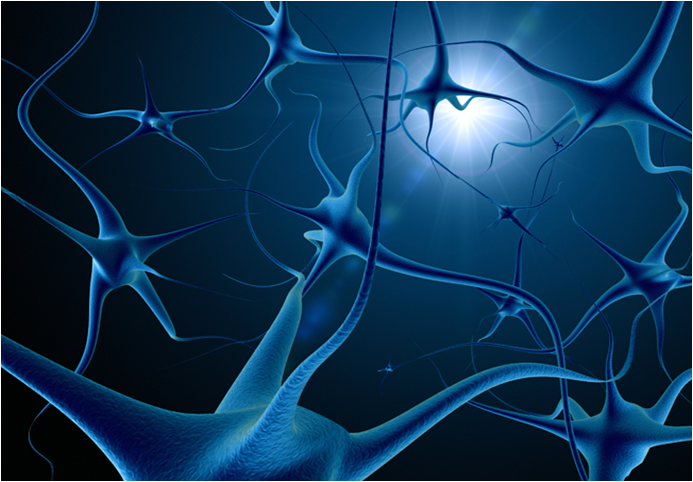 Рисунок 3 – Схема поперечного среза спинного мозга
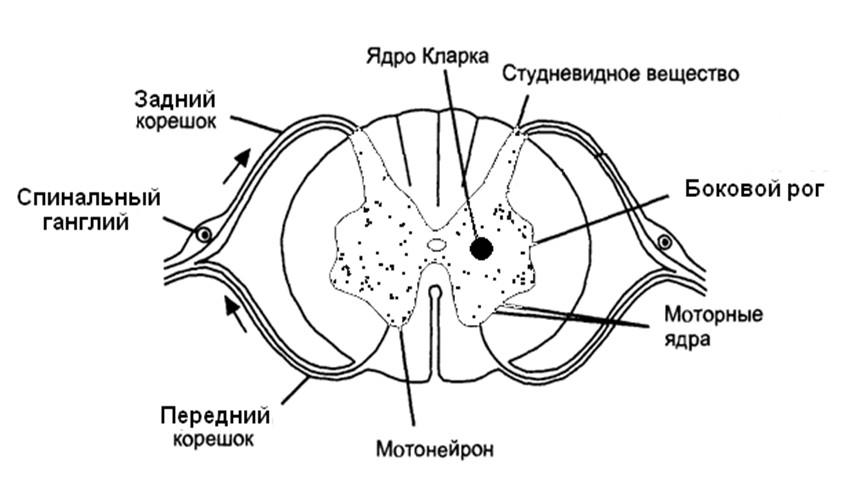 Таблица 1 - Классификация нейронов спинного мозга по назначению
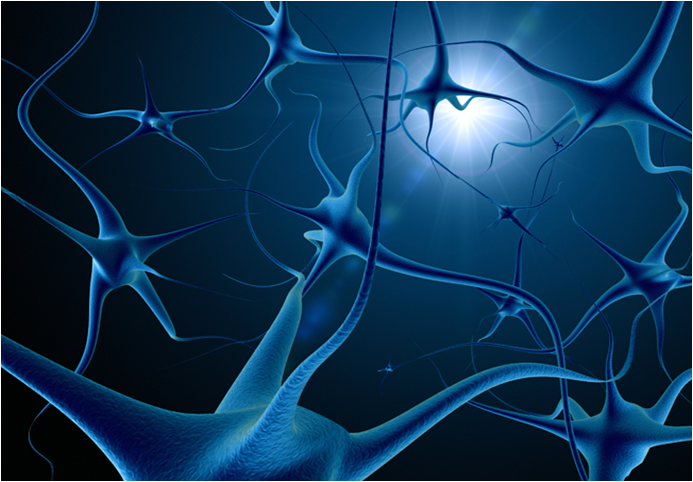 Рисунок 4 – Строение нервно-мышечного веретена
1 – нервно-мышечные  эффекторные окончания экстафузарных мышечных волокон

2 – нервно-мышечные  эффекторные окончания интрофузальных мышечных волокон

3 – соединительнотканная капсула

4 – скелетное мышечное волокно
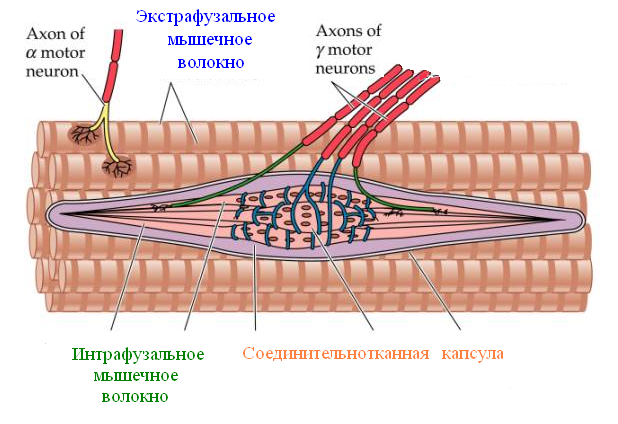 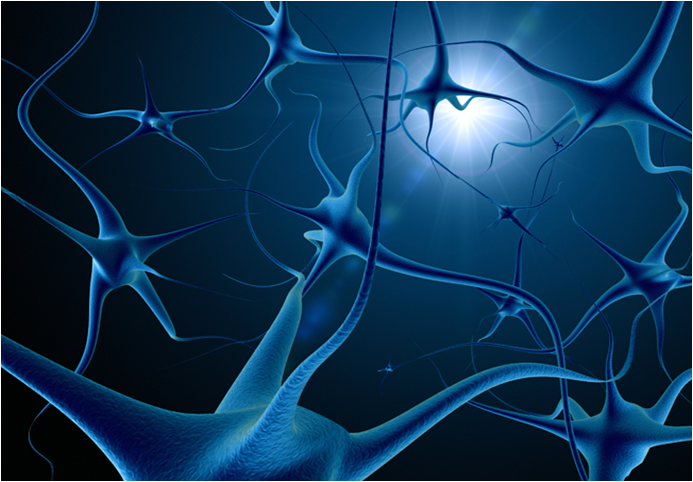 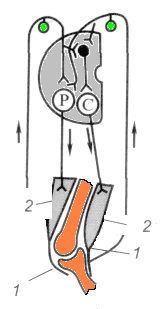 Рисунок 5 – Схема рефлекторной дуги шагательного рефлекса
1 – сухожилия и их рецепторы (рецепторы Гольджи); 

2 – мышечные рецепторы (мышечные веретена); 

– афферентные пути от проприорецепторов; 

 -  эфферентные пути от центров сгибания (С) и разгибания (Р)
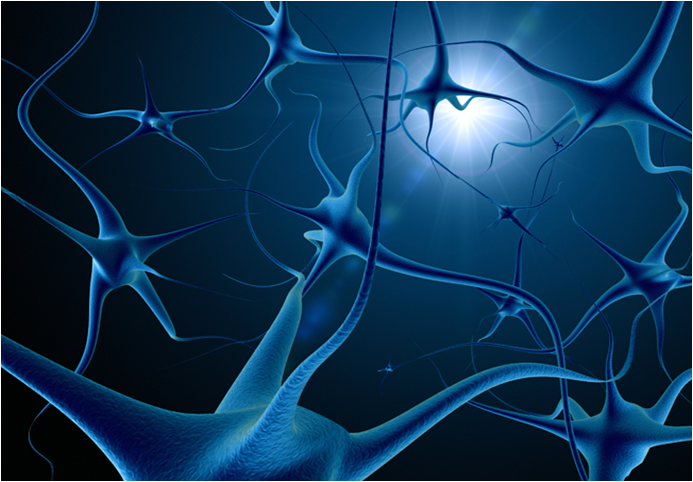 Рисунок 6 - Схема возвратного  (реципрокного) торможения в спинном мозге
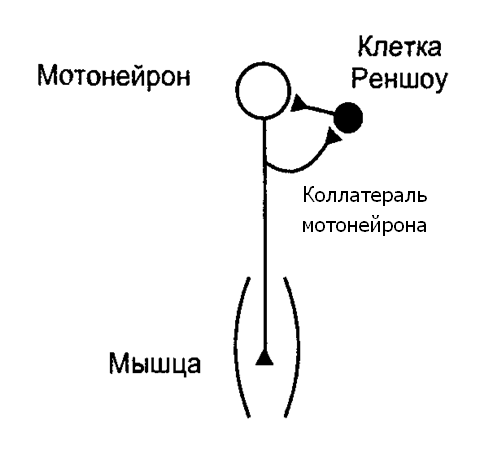 Тормозной нейрон Реншоу возбуждается коллатералью мотонейрона и после этого уменьшает его активность
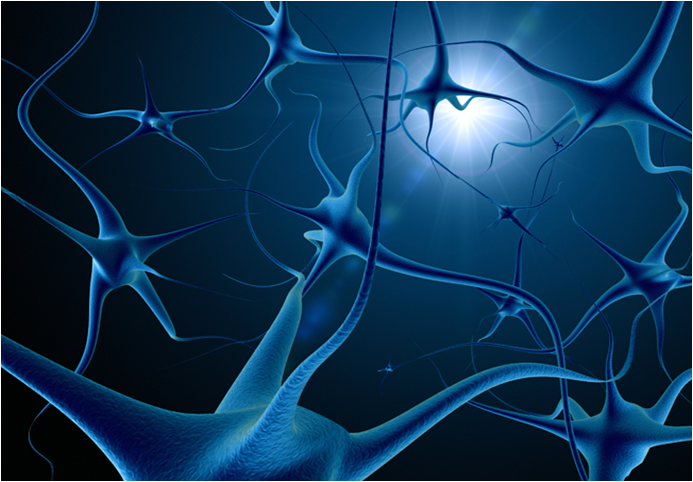 Рисунок 7 – Симпатический отдел вегетативной нервной системы спинного мозга
Латеральное ядро расположено в боковых рогах спинного мозга, начинается от VIII шейного и достигает III поясничного сегмента
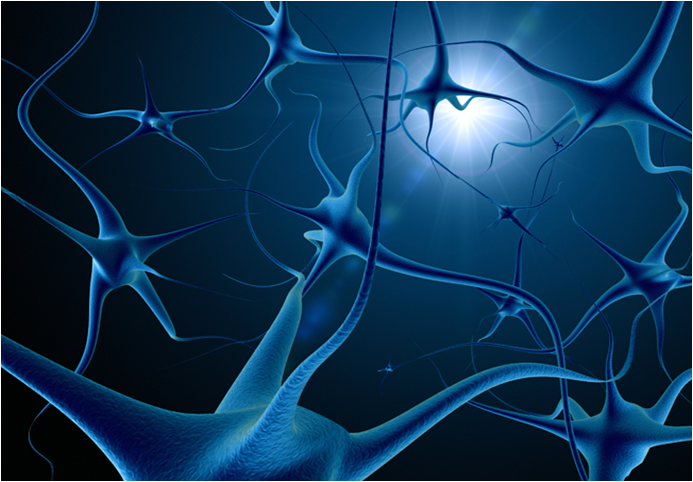 Рисунок 8 – Парасимпатический отдел вегетативной нервной системы спинного мозга
Среднемозговой отдел – добавочное ядро (Якубовича) глазодвигательного нерва (III)

Бульбарный отдел – верхнее и нижнее слюноотделительное ядро лицевого нерва (V), заднее ядро блуждающего нерва (X)

Сакральный отдел – крестцовые парасимпатические ядра
Рисунок 9 - Топография проводящих путей на поперечном срезе спинного мозга (передний канатик)
Передний корково-спинномозговой (пирамидный)

Ретикулярно-спинномозговой путь


Покрышечно-спинномозговой путь

Преддверно-спинномозговой путь

Передний спинно-таламический путь
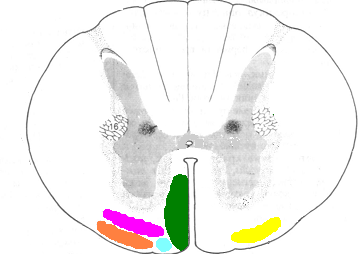 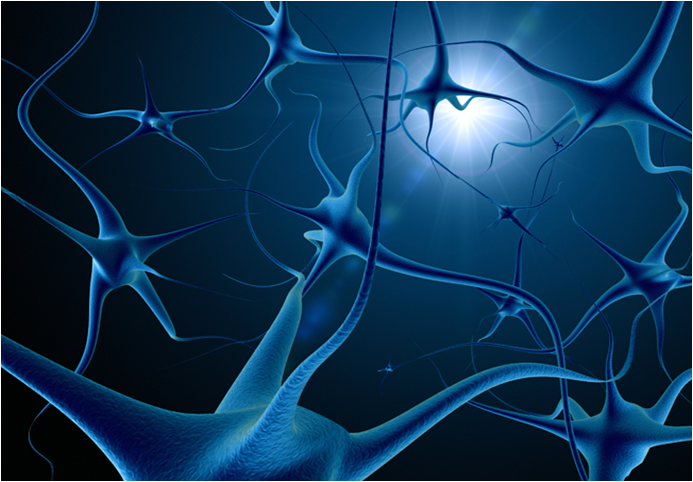 Рисунок 10 – Спинноталамический проводящий путь
Осязательные рецепторы в коже передают свои импульсы к коре головного мозга двумя путями:
передний спинноталамический 
задний спинноталамический
Рисунок 11 - Топография проводящих путей на поперечном срезе спинного мозга (боковой канатик)
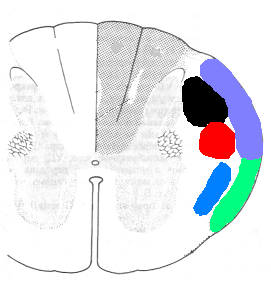 Восходящие пути

Задний спинно-мозжечковый путь (пучок Флексига)

Передний спинно-мозжечковый путь (пучок Говерса)

Латеральный спинно-таламический путь
 
Нисходящие пути

Латеральный корково-спинномозговой (пирамидный) путь

Красно ядерно-спинномозговой путь
Рисунок 12 - Топография проводящих путей на поперечном срезе спинного мозга (задний канатик)
Тонкий пучок проприоцептивной чувствительности 
(пучок Голля) 

Клиновидный пучок проприоцептивной чувствительности 
(пучок Бурдоха)
Рисунок 13 - Схема воспроизведения коленного рефлекса (моносинаптическая рефлекторная дуга)
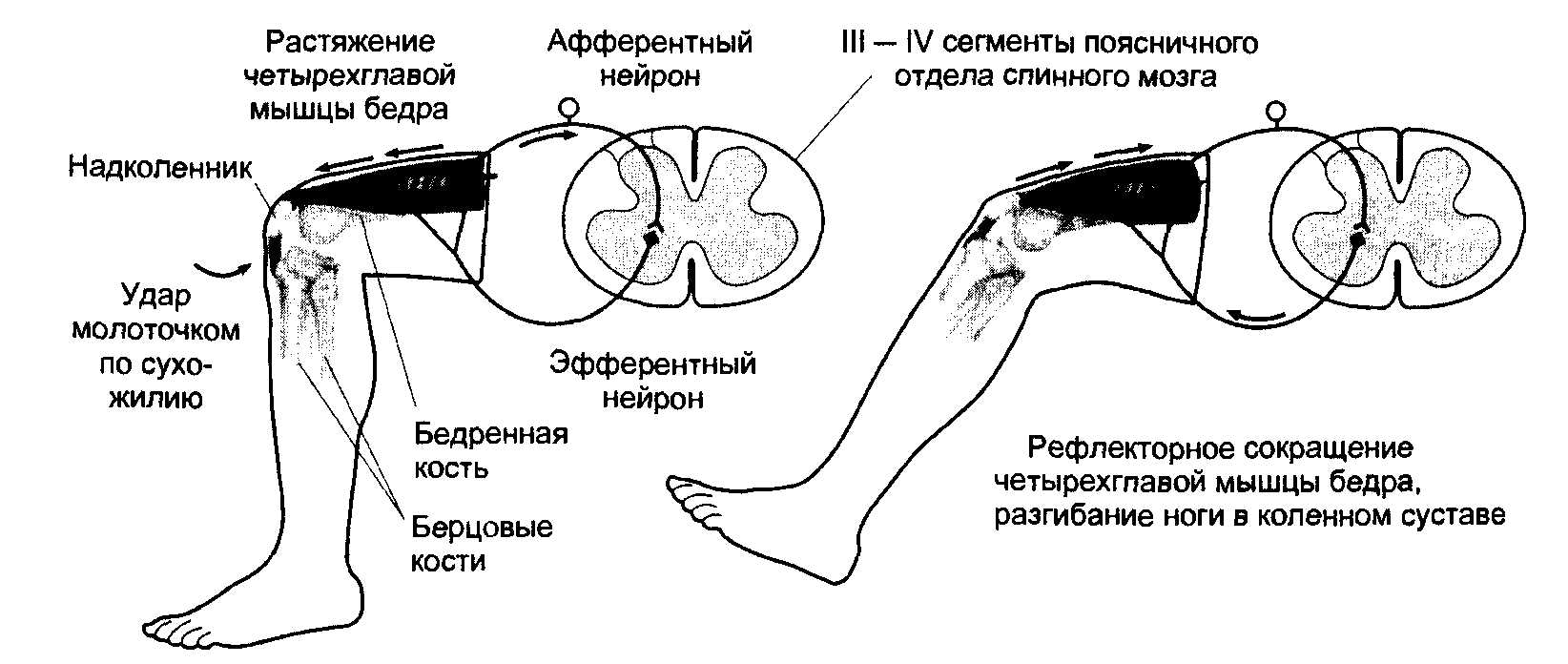 Рисунок 14 - Схема рефлекторная регуляция напряжения мышц
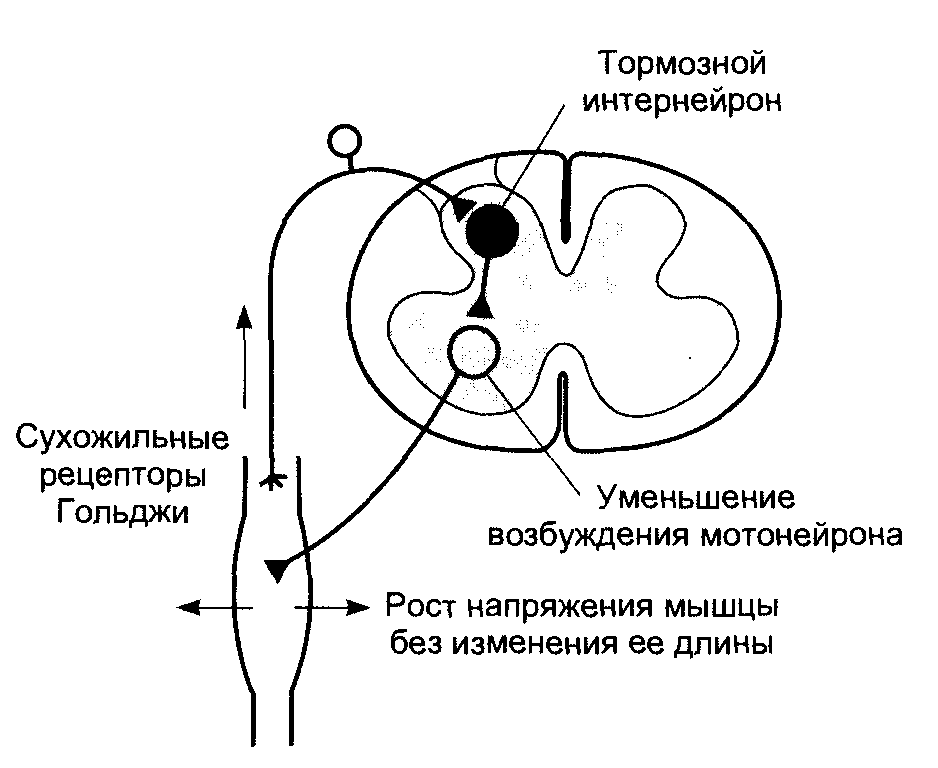 Нарастание напряжения в мышце при неизменной ее длине приводит к раздражению сухожильных рецепторов Гольджи и активации афферентного нейрона, который уменьшает возбуждение мотонейрона с помощью тормозного интернейрона.
Рисунок 15 - Схема возникновения сгибательного рефлекса
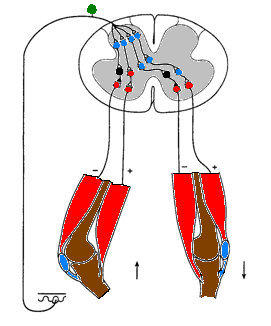 При действии болевого раздражителя, вызывающего рефлекторное сгибание ноги, на другой ноге повышается тонус мышц-разгибателей (+) и уменьшается тонус мышц-сгибателей (-), что позволяет опорной ноге удерживать массу тела. 

Тормозные интернейроны на схеме темные, возбуждающие светлы
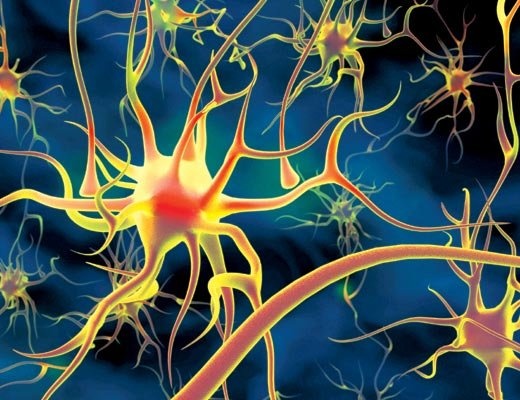 Спасибо за внимание